Select 6 different colours and assign to each form of the verb. Then colour in your eggs according to your key.
Note! Some verb forms have the same endings – e.g. je joue / il joue
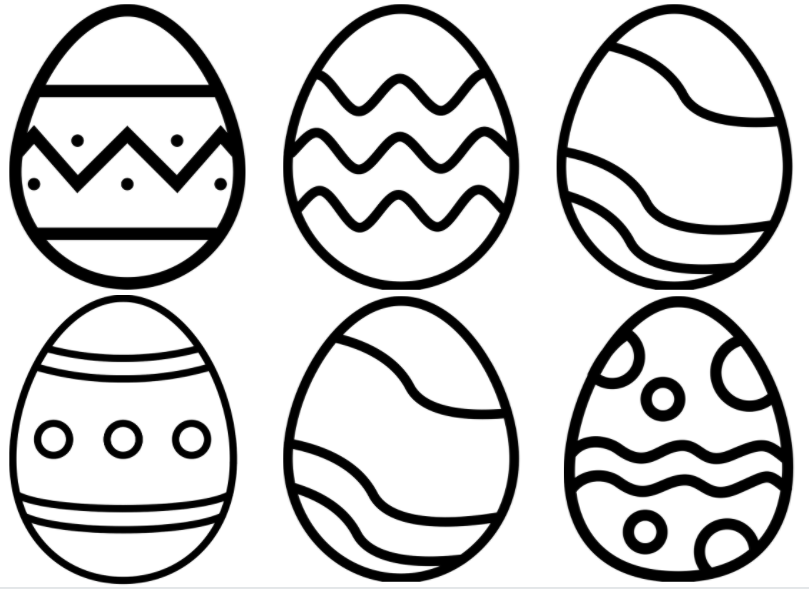 écoutons
joue
vont
danses
mange
je
tu
Il/elle/on
nous
vous
Ils/elles
ai
nages
lisez
sortent
faisons
habitez
parlons
habitez
suis
va
font
sors
écrivons
mangez
faites
travailles
mangent
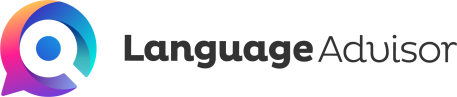